Marie Skłodowska-Curie Actions
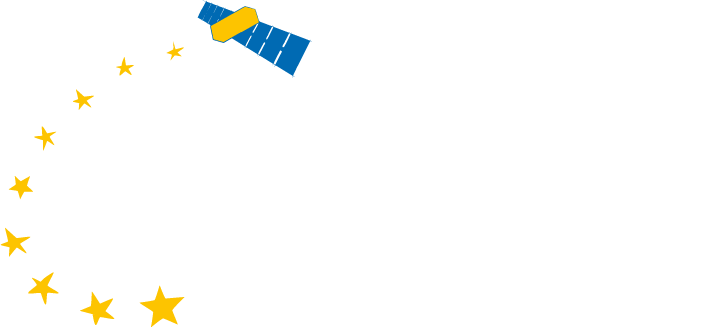 MSCA COFUND 2022
Objective: The COFUND action provides funding for regional, national and international programmes for training and career development, through co-funding mechanisms. It spreads the MSCA’s best practices by promoting high standards and excellent working conditions. 

2 types of COFUND:
Doctoral Programmes. 
Postdoctoral Programmes. 

Who can apply? A single legal entity in an EU Member State or a Horizon Europe Associated Country applies. Additional partners can be included in the project.

What does the funding cover? COFUND projects should last for up to five years and should recruit at least 3 researchers.

Call budget: A beneficiary can receive a maximum of €10 million per call.

Deadline: 9 February 2023
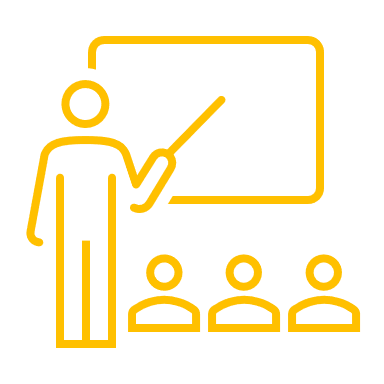 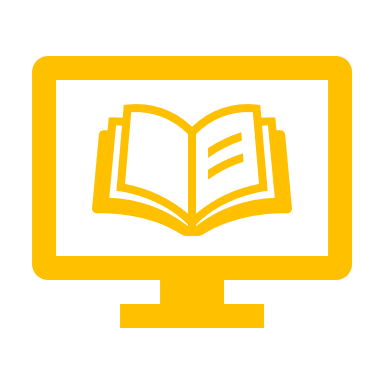 Link to the call
ESA TRAINEESHIPS
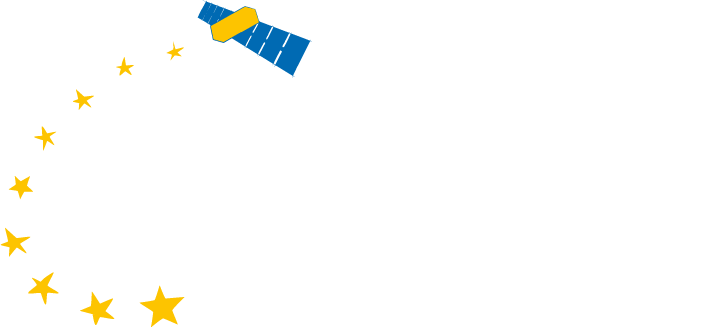 ESA offers student internship opportunities from three to six months to students in their final or second-to-last year of a Master's degree in technical and non-technical domains.
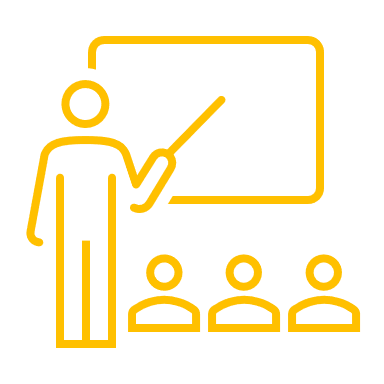 Who can apply? To be eligible for a student internship at ESA:
You must be a student, preferably in your final or second-to-last year of a university course at Master’s level. You must have student status and be enrolled at university for the entire duration of the internship. 
You must be a citizen of one ESA Member States.



Deadline: 30 November 2022

How to Apply? Visit ESA vancancies website and Apply trough the portal. 

In November 2023 new Traineeships will be published!
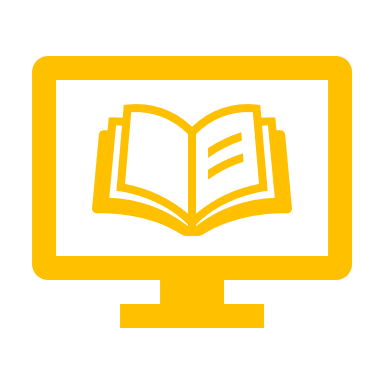 ESA Business Applications
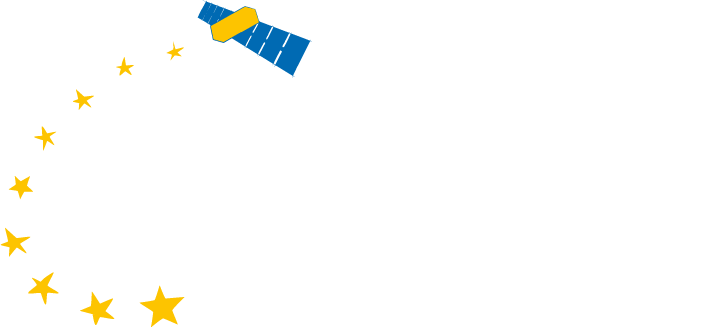 Space-based Innovation and Digitalisation for the School of Tomorrow: Digital Learning for STEM Education
Scope: Use Satellite and digital technologies in education to engage students and communities, enable inclusiveness, increase efficiencies, and provide tools to support excellent teaching and raise student attainment.

Who can apply? Funded participation is open to any company and/or organization residing in ESA Member States. 

How to apply? Two steps: 1) outline proposal 2) full proposal 

Eligibility criteria: 
Engage with at least two schools
Deploy and provide a solution which will support the digital transformation of the school for the benefits of the students and the teachers
Prove the benefit of including at least one space asset in the proposed solution

Funds: ESA will bear up to 50% of the acceptable cost (up to an estimated amount of max. 1,000,000 Euro).

Deadline: 15 January 2023
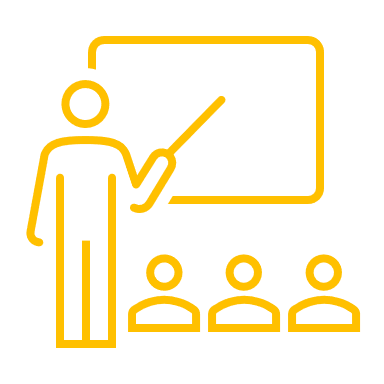 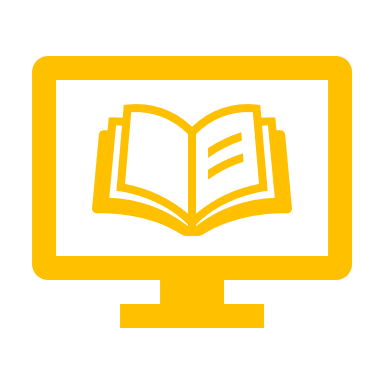 Link to the call